el verbo TENER
Voces 2 – Capítulo 3
TENER = to have
tengo

tienes

tiene
tenemos

tenéis

tienen
Ejemplos
Juanjo tiene tres primas.

Florencia tiene un hermano.

Juan y Úrsula tienen cinco nietos.
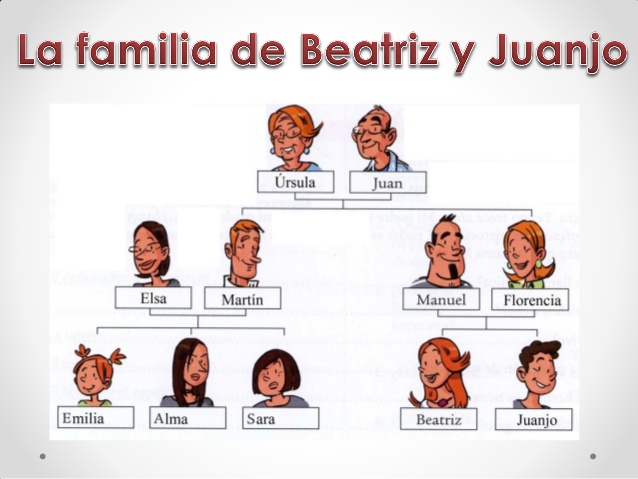 Más ejemplos
Los padres tienen 32 años.

Las hijas tienen 7 y 5 años.

El hijo tiene 3 años.